Y 1.1					      Räkna med bråk
Tre av tio kulor är blå. 
Andelen blåa kulor kan skrivas som ett bråk med delen (antalet blåa kulor) i täljaren och det hela (totala antalet kulor) i nämnaren.
3
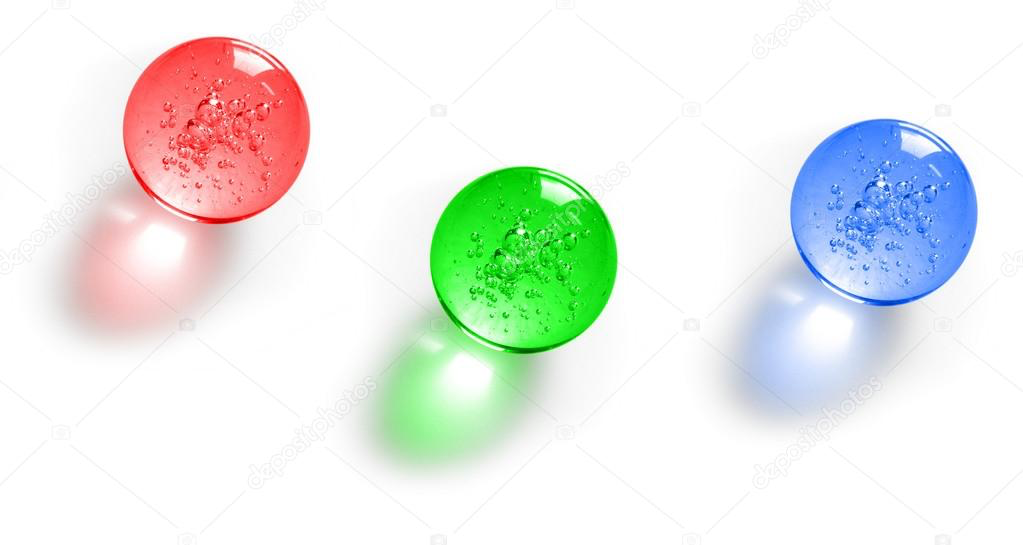 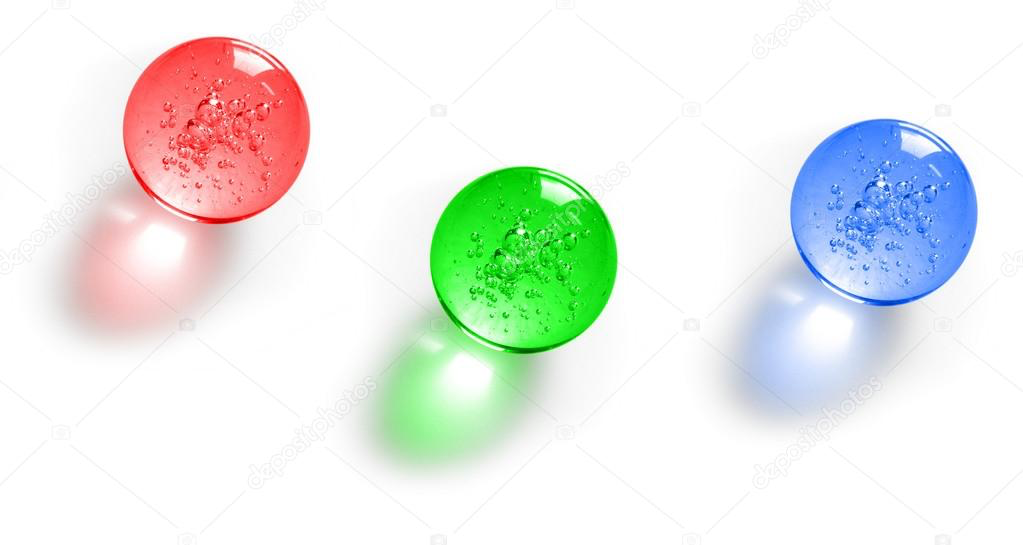 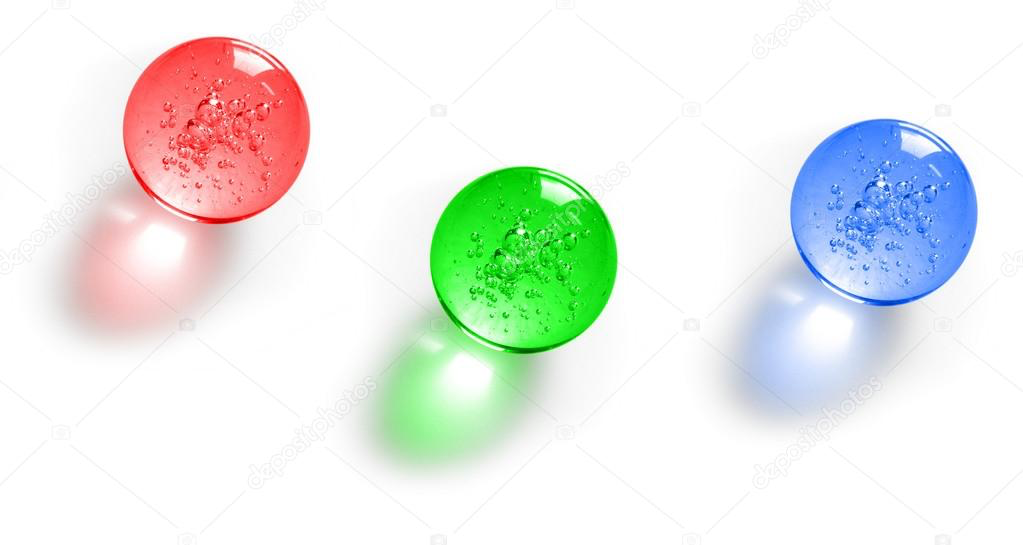 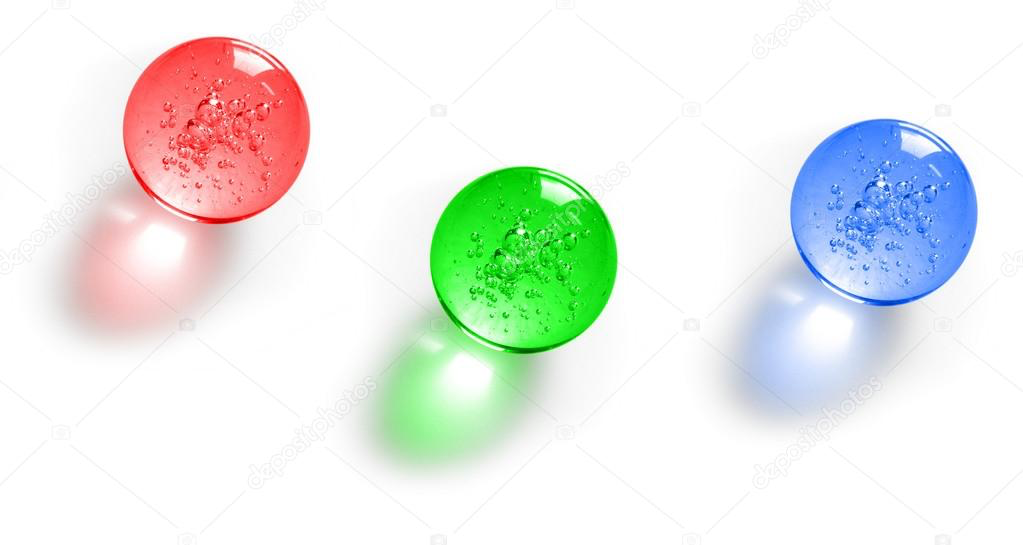 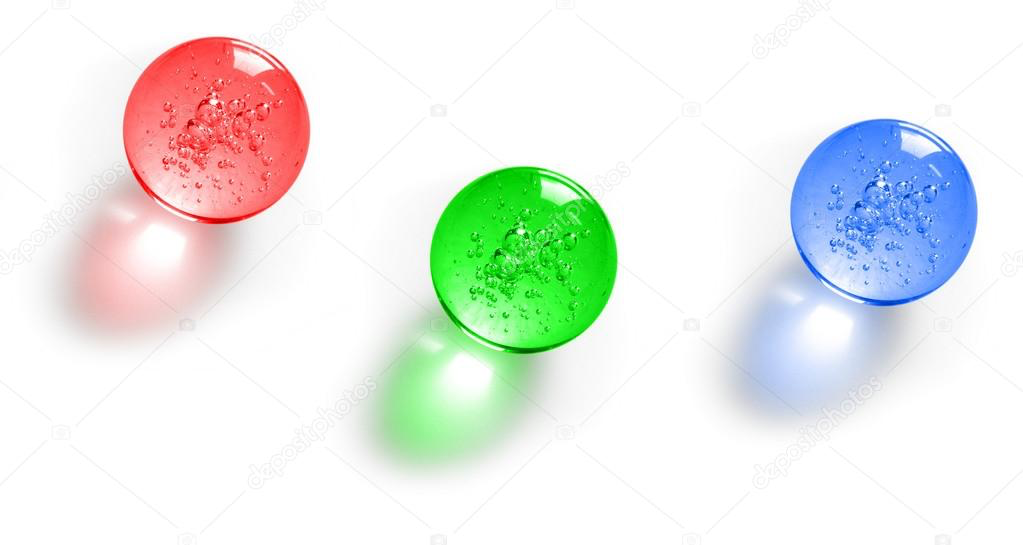 10
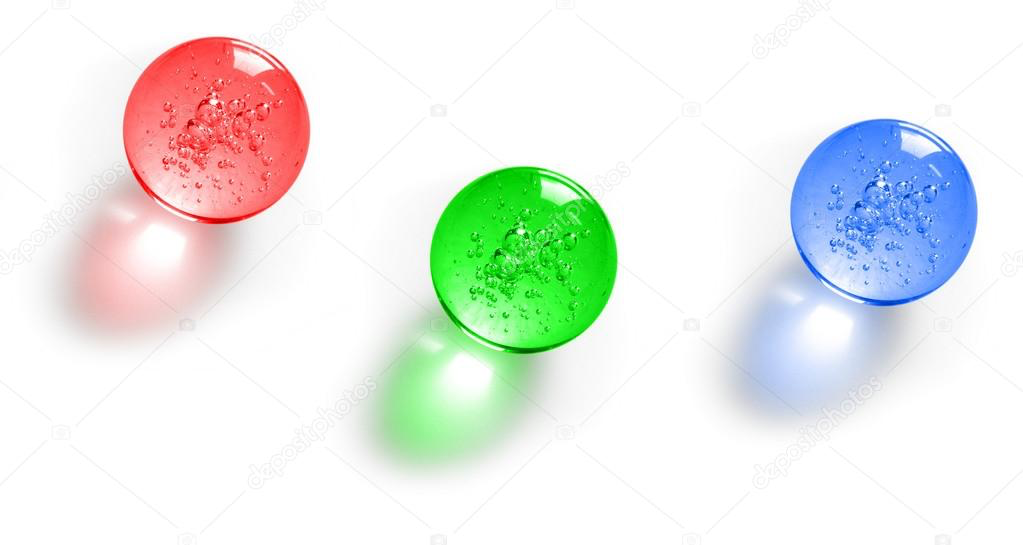 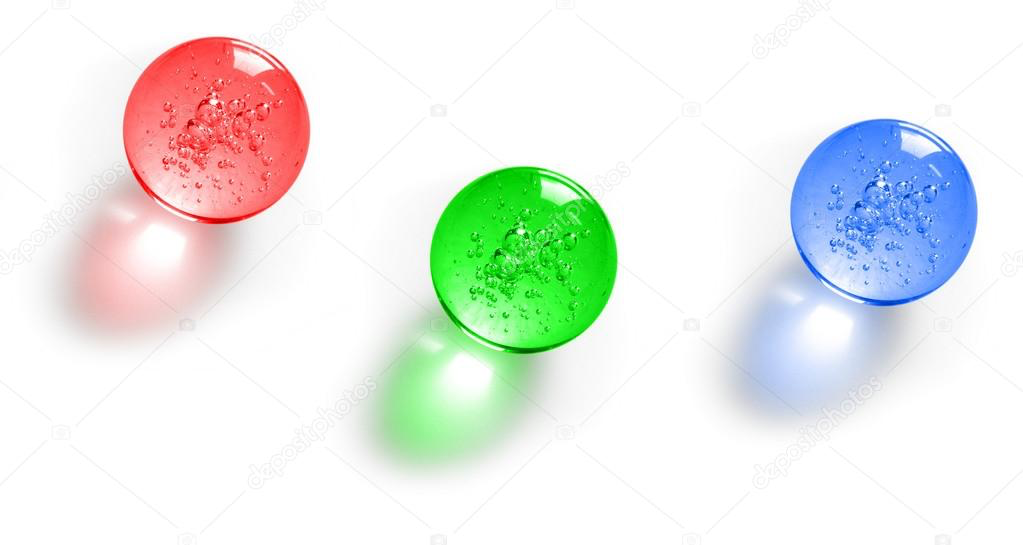 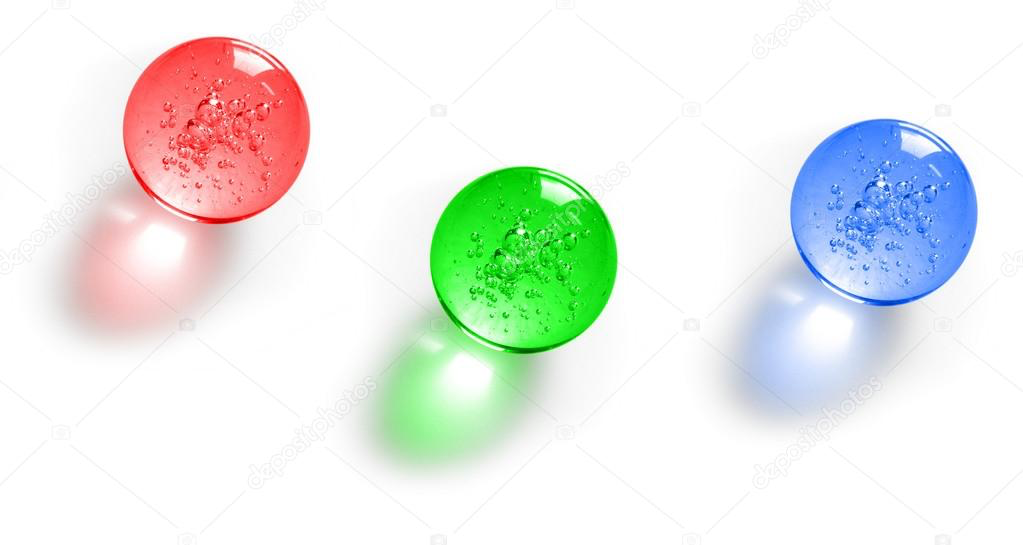 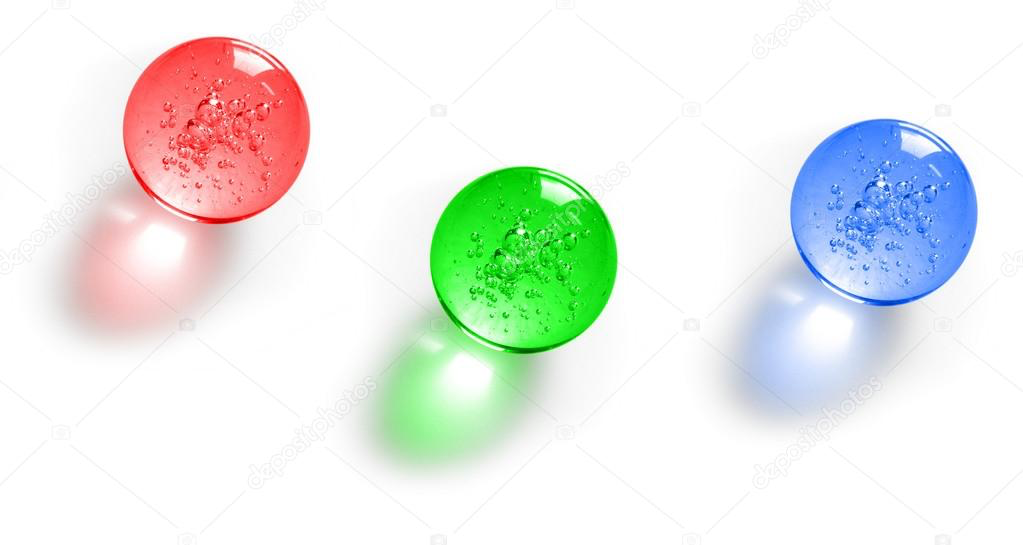 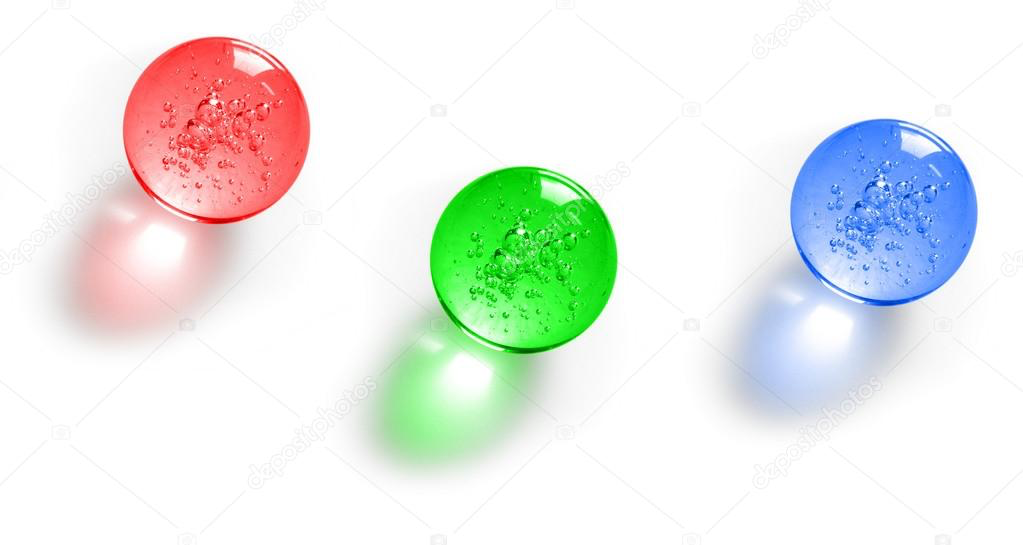 Andelen blåa kulor är 3 tiondelar =
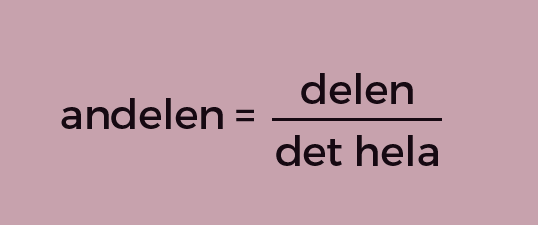 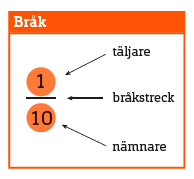 Täljare
Täljare
Vilka  begrepp ska 
stå vid pilarna?
Täljare
Bråkstreck
Nämnare
Täljare
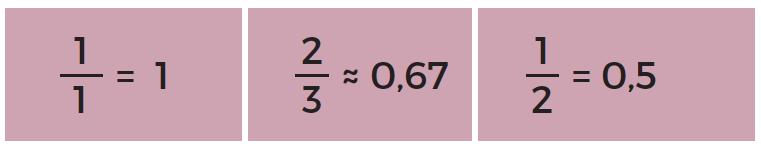 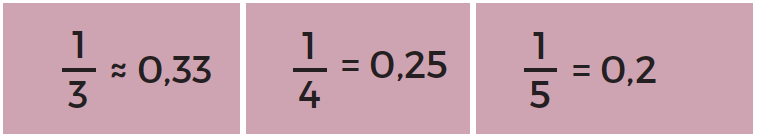 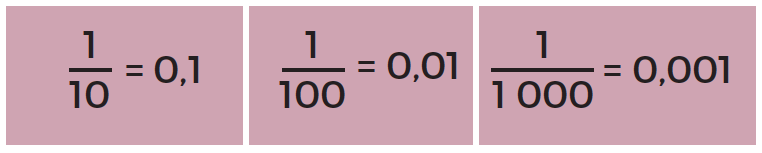 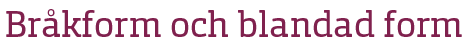 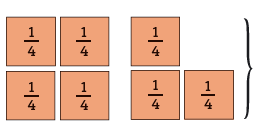 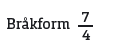 Täljare
Täljare
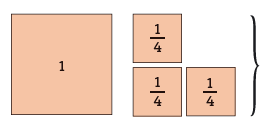 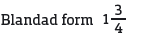 Täljare
Vilka tal ska stå vid pilarna?
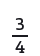 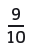 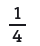 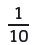 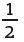 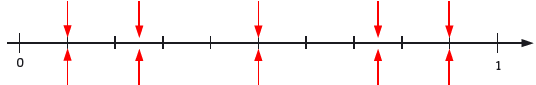 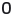 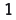 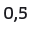 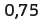 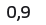 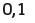 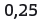 Skriv i blandad form
8
=
=
23
9
57
11
38
17
13
3
6
10
7
5
8
4
9
=
=
Skriv i bråkform
=
5
=
2
2
=
1
2
3
7
6
3
3
2
1
5
4
2
1
5
6
3
9
8
7
10
4
=
Förkortning och förlängning
De lila områdena lika stora i båda figurerna.
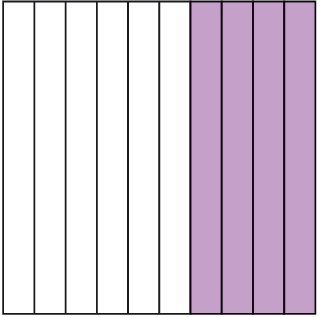 4 /2
2
2
4
4
2 ∙ 2
4
2
2
4
4
2
5
5
10
10
5 ∙ 2
5
10
5
10
10
10/2
5
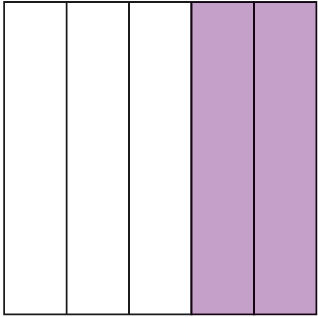 =
=
=
Vi kan inte förkorta mer. Bråket är skrivet i enklaste form.
Vi säger att vi förkortar med 2.
För att omvandla från          till          multiplicerar vi täljare och nämnare med 2.
För att omvandla från           till          dividerar vi täljare och nämnare med 2.
Vi säger att vi förlänger med 2.
Skriv bråken i enklaste form.
Förläng bråken med 2.
=
=
=
=
=
=
=
=
=
=
=
=
28
16
39/3
28
14
7
78
16/4
?
14
2
3
35
6
?
4
78/2
8
13
6
35/5
3
16
7
=
8
21
11
6
42
4
5
7
7
126
126/2
21
?
15
32
55/5
63/3
?
27
54
28
54
55
28/4
=
Vilket tal saknas?
Svar:  27
Svar:  2
Svar:  8
Svar:  49
Jämföra tal i bråkform
Vilken av följande bråk är störst?
eller
3 ∙ 5
4 ∙ 4
15
16
15
16
MGN (Minsta Gemensamma Nämnare) = 20.
4
3
3
4
5
4
20
20
20
20
4
5
4 ∙ 5
5 ∙ 4
Vi säger att vi förlänger så båda bråkens nämnare blir 20.
=
=
<
<
Vilken av följande bråk är störst?
eller
5
2
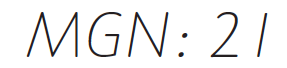 7
3
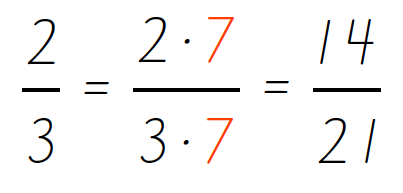 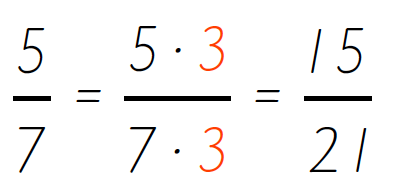 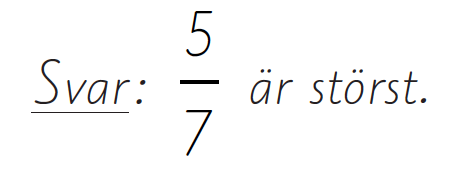 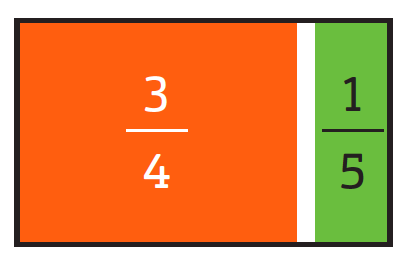 Hur stor andel av rektangeln är vit?
Svara med ett bråk i enklaste form.
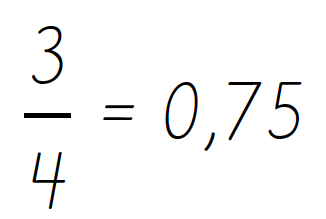 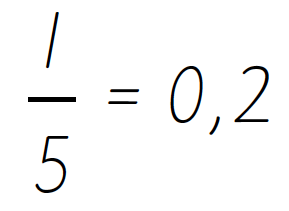 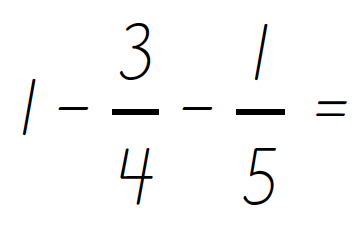 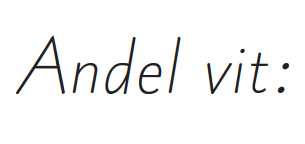 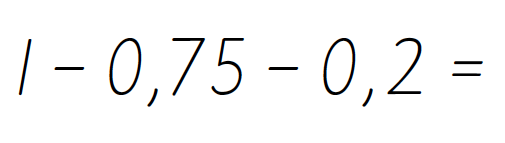 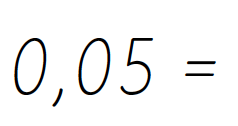 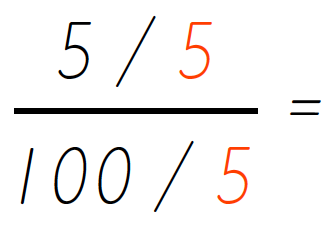 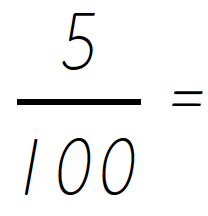 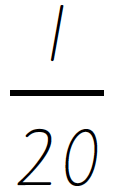 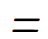 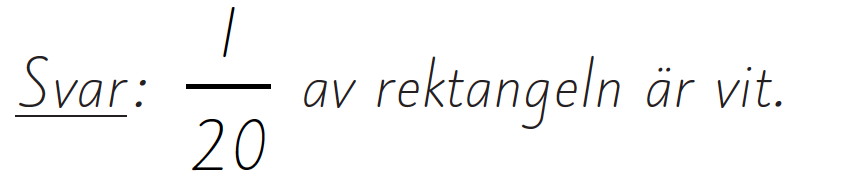